Health Standards Section Adult Protective ServicesInvestigations
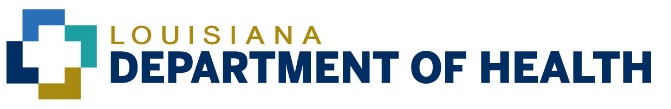 Presentation Topics
Statutory vs. Regulatory
APS Investigation vs. Complaint Investigation
Abuse, Neglect, & Exploitation\Extortion
Provider Requirements & Responsibilities
APS Investigation – What to Expect
What do they Mean?
Provider Responsibilities Summation
Providers’ Can and Cannot
The Accused
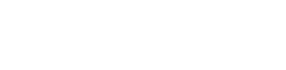 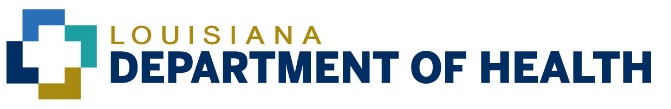 Presentation Topics Continued
After the Investigation
DSW Registry
What We are Seeing
Prevention
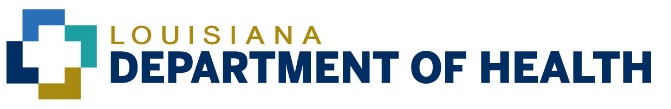 Statutory vs. Regulatory
Statutory refers to laws passed by the state of Louisiana through the legislative process. 
Regulatory refers to rules issued by an agency who has been given authority by statute to regulate an industry.
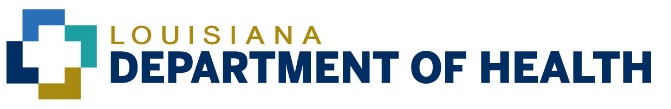 Adult Protective Services Act
RS 15:1501
CHAPTER 14. ADULT PROTECTIVE SERVICES ACT
§1501. Citation
This Chapter shall be known and may be cited as the "Adult Protective Services Act".
Acts 2008, No. 181, §2, eff. June 13, 2008.
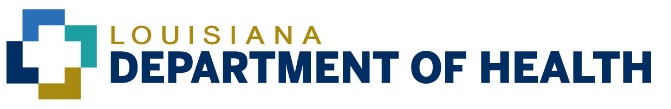 Adult Protective Services Act
1502. Legislative findings and declaration
A. The purpose of this Section is to protect adults who cannot physically or mentally protect themselves and who are harmed or threatened with harm through action or inaction by themselves or by the individuals responsible for their care or by other parties, by requiring mandatory reporting of suspected cases of abuse or neglect by any person having reasonable cause to believe that such a case exists. It is intended that, as a result of such reports, protective services shall be provided by the adult protection agency. Such services shall be available as needed without regard to income.
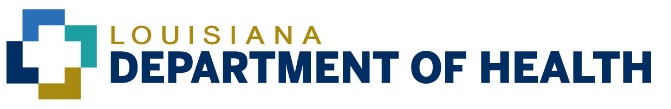 Adult Protective Services Act
La. R.S. 15:1503(11) of the Adult Protective Services Act defines “Protective services,” in part, as conducting  investigations and assessments of complaints of possible abuse, neglect or exploitation on behalf of elderly or disabled adults to determine if further action is warranted.
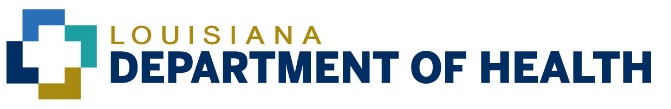 Adult Protective Services Act
La. R.S. 15:1503(4)(b) specifies the Department of Health and Hospitals (DHH) as the agency responsible for providing protective services to disabled adults over the age of eighteen. 
The Health Standards Section is the section within DHH that carries out that duty for provider- associated reports.  Officially transferred to HSS July, 17th, 2013. HSS started conducting APS investigations on August 1, 2013.
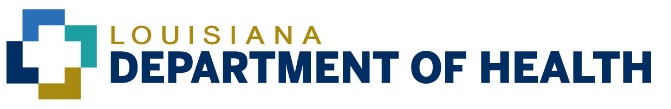 Adult Protective Services Act
La. R.S. 15:1507(H)(1) states that the adult protection agency shall have access to any records or documents, including client-identifying information and medical, psychological, criminal or financial records necessary to the performance of the agency’s duties.  A person or agency that has a record or document the adult protection agency needs to perform its duties shall, without unnecessary delay, make the record or document available to the agency.
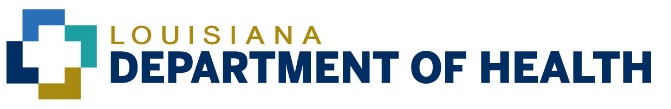 APS Investigation vs. HSS Complaint Survey
APS investigations are generated through reports of abuse, neglect, exploitation, or extortion to the Bureau of Protective Services. 
APS investigations concern individual current or former employees (accused) that are alleged to have committed abuse, neglect, exploitation, or extortion of a client that is receiving or has received some type of service(s) from an HCBS provider.
During an investigation, additional employees may be identified and investigated.
HCBS providers are not the target of an APS investigation.
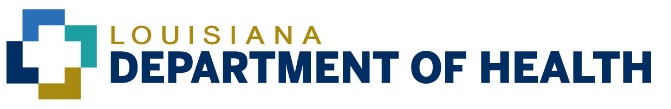 APS Investigation vs. HSS Complaint Survey
A complaint survey is generated by a referral or complaint submitted to the HSS HCBS complaint desk that alleges provider current regulatory non-compliance.
A complaint survey investigates, based on the allegations, whether or not the provider is in compliance with the regulations.
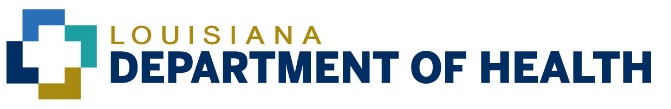 Abuse, Neglect, Exploitation, & Extortion
"Abuse" means the infliction of physical or mental injury, or actions which may reasonably be expected to inflict physical injury, on an adult by other parties, including but not limited to such means as sexual abuse, abandonment, isolation, exploitation, or extortion of funds or other things of value.
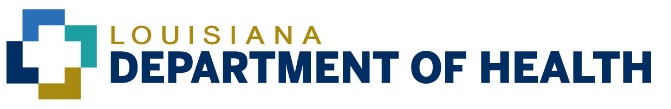 Abuse, Neglect, Exploitation, & Extortion
"Sexual abuse" means abuse of an adult, as defined in this Section, when any of the following occur:
(a) The adult is forced, threatened, or otherwise coerced by a person into sexual activity or contact.
(b) The adult is involuntarily exposed to sexually explicit material, sexually explicit language, or sexual activity or contact.
(c) The adult lacks the capacity to consent, and a person engages in sexual activity or contact with that adult.
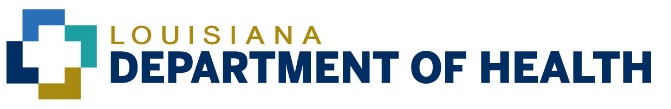 Abuse, Neglect, Exploitation, & Extortion
"Neglect" means the failure, by a caregiver responsible for an adult's care or by other parties, to provide the proper or necessary support or medical, surgical, or any other care necessary for his well-being. No adult who is being provided treatment in accordance with a recognized religious method of healing in lieu of medical treatment shall for that reason alone be considered to be neglected or abused.
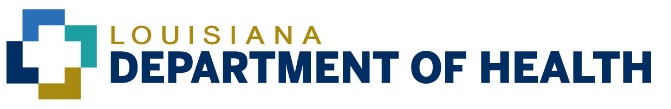 Abuse, Neglect, Exploitation, & Extortion
"Exploitation" means the illegal or improper use or management of the funds, assets, or property of a person who is aged or an adult with a disability, or the use of power of attorney or guardianship of a person who is aged or an adult with a disability for one's own profit or advantage.
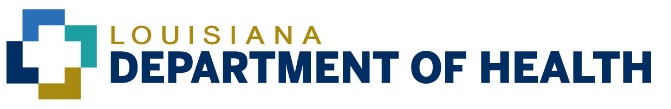 Abuse, Neglect, Exploitation, & Extortion
"Extortion" is the acquisition of a thing of value from an unwilling or reluctant adult by physical force, intimidation, or abuse of legal or official authority.
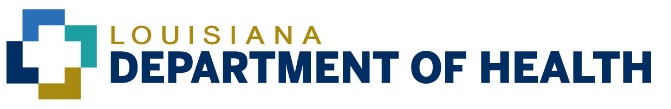 Provider Requirements and Responsibilities
Mandatory reporting of suspected cases of abuse or neglect by any person having reasonable cause to believe that such a case exists. -Adult Protection Act
There shall be written policies and procedures that protect the client's welfare, including the means by which the protections will be implemented and enforced. -LAC 48:I. Chapter 50;     §5049; B.
HCBS providers shall establish policies and procedures relative to the reporting of abuse and neglect of clients, pursuant to the provisions of R.S. 15:1504-1505, R.S. 40:2009.20 and any subsequently enacted laws. Providers shall ensure that staff complies with these regulations -LAC 48:I. Chapter 50; §5053; E.
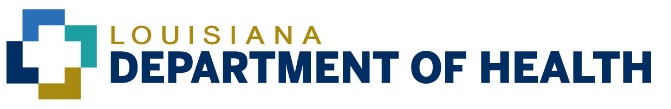 Provider Requirements and Responsibilities – CIR Policy OAAS
B. Direct service provider agency responsibilities: 
i. Take immediate action to assure the participant is protected from further harm and respond to emergency needs of the participant; 
ii. Report incidents involving abuse, neglect, exploitation, and extortion to APS. When the allegation is against provider staff, the DSP shall ensure that any accused staff involved are removed and shall not have any contact with the alleged victim (participant) or other participants receiving supports and services, pending the outcome of the investigation;
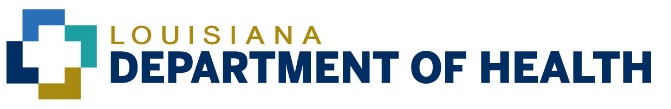 Provider Requirements and Responsibilities – CIR Policy OAAS
iii. Contact the support coordination agency/support coordinator by phone or fax immediately after taking all necessary actions to protect the participant from further harm and responding to the emergency needs of the participant but no later than 2 hours after the discovery of the critical incident; 
iv. Complete the DHH Home and Community Based Services (HCBS) Critical Incident Report Form,OAAS-PF-10-014, and submit this form to the support coordination agency/support coordinator as soon as possible upon discovery, but no later than 24 hours after the discovery of the critical incident; 
v. Cooperate with the investigation and provide all necessary follow-up documentation on the DHH HCBS Critical Incident Report Form, at a minimum, by close of the third business day after the initial report to the support coordinator; -OAAS-ADM-10-020
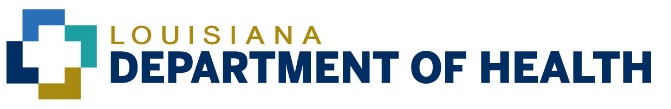 Provider Requirements and Responsibilities - CIR Policy OCDD
B. Direct Service Provider Agencies (DSP) 
Direct Service Provider Agencies shall be responsible for completing all of the following actions: 
1. Immediately take the necessary action(s) required to assure the participant is protected from further harm and respond to any emergency needs of the participant.
2. Immediately contact the appropriate protective service agency if abuse, neglect, exploitation, or extortion is suspected.
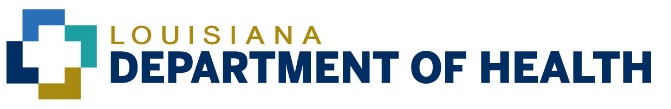 Provider Requirements and Responsibilities - CIR Policy OCDD
3. When there is an allegation of abuse or neglect, the DSP shall ensure that any accused staff involved are removed from and shall not have any contact with the alleged victim (participant) or other participants receiving supports and services, pending the outcome of the internal investigation. 
a. If the abuse, neglect, or exploitation involves a child, birth to seventeen (0-17) years of age and the perpetrator is a direct service worker (DSW), immediately verbally report the incident and forward a copy of the completed DHH HCBS Critical Incident Report Form (Appendix A) to the local law enforcement agency and to the DHH Health Standards Section (HSS). 
b. If the abuse, neglect, or exploitation involves a child's family member, immediately verbally report the incident and forward a completed copy of the DHH HCBS Critical Incident Report Form to the local parish Child Protection Services (CPS).
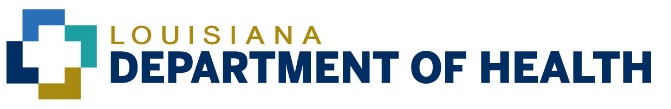 Provider Requirements and Responsibilities – CIR Policy OCDD
c. If the abuse, neglect, exploitation or extortion involves participants ages eighteen to fifty-nine (18–59), immediately report the incident to Adult Protective Services (APS). The DSP shall only verbally report to APS and not forward a copy of the completed DHH HCBS Critical Incident Report Form. 
d. If the abuse, neglect, exploitation, or extortion involves participants ages sixty (60) and above, immediately verbally report and forward a copy of the completed DHH HCBS Critical Incident Report Form to Elderly Protective Services (EPS).
4. Cooperate with appropriate protective service agency identified in 	5.B.3 above, once that agency has been notified and an investigation 	commences. In addition, the DSP is required to provide relevant 	information, records and access to members of the agency 	conducting the investigation.
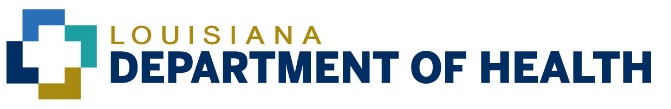 Bureau of Protective Services
Report to the BPS Hotline
1-800-898-4910
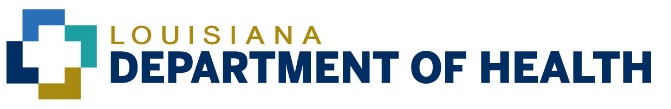 The Investigation – What to expect
An APS investigation is triaged as a 2 day or 30 day investigation.
Surveyor/ Specialist enters and informs administration or representative that they are there to conduct and APS investigation, who the client, and what the allegation(s) are. 
The surveyor/specialist will conduct interviews with the appropriate staff and client, and any others who may have information.
HSS Staff will review pertinent documentation from provider and/or any outside sources.
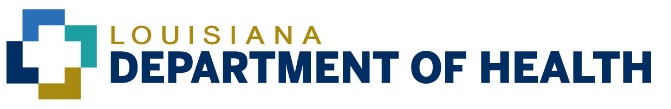 The Investigation – What to expect
Documentation
At a minimum, HSS staff will review the client’s CPOC\ISP and appropriate time sheets\progress notes.
At a minimum, HSS staff will review the accused worker(s) personnel file. 
Depending on the investigation, other documentation may be requested.
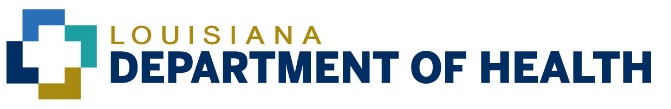 The Investigation – What to expect
We will mail you a letter informing you of the findings. It will tell you whether or not we substantiated, unsubstantiated, or we were unable to verify the allegations. It includes the client’s name and case #.
We do not release the investigation report because of confidentiality requirements. 
If as a provider, you have questions about the finding you may contact me at 225-342-3329.
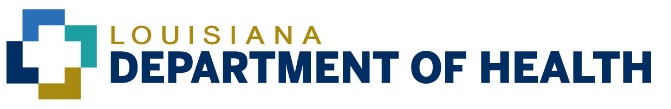 What do they mean?
Substantiated
HSS staff has determined, based on evidence, documentation, and\ or interviews, that the allegation did occur. 
Unsubstantiated
HSS staff has determined, based on evidence, documentation, and\ or interviews, that the allegation did not occur. 
Unable to Verify
HSS staff has not been able to determine, based on evidence, documentation, and\ or interviews, that the allegation did or did not occur.
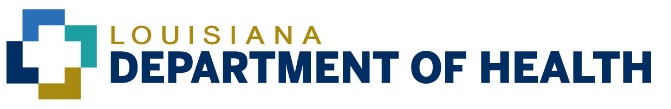 Provider Responsibilities Summation
You are responsible for ensuring the health, safety, and welfare of the client.
You must report suspected case of abuse, neglect, exploitation and extortion.
Please include who, what, when, where, and how or why, and that the accused has been removed from client care.
You must remove the accused from the client and they are not allowed to provide services to other clients.
You must cooperate with an APS investigation, including but not limited to, interviews and documentation.
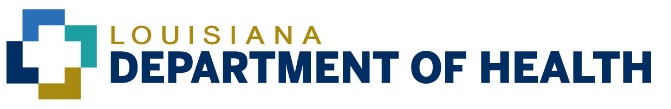 What a provider can or cannot do.
Can
You can conduct an internal investigation.
You can collect information and statements.
You can contact law enforcement.
Cannot*
You cannot interfere with an APS investigation.
You cannot coerce witnesses.
You cannot falsify documentation. 

* Can lead to civil monetary penalties and/or criminal prosecution
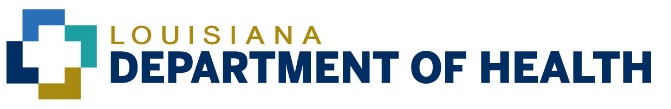 The Accused
Must be removed from the client’s care and can not have contact with the client .
Can not provide services to other clients.
Is given the opportunity to provide a statement about the alleged event(s).
Has due process rights.
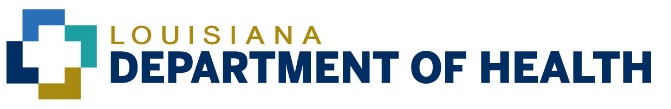 After the Investigation
Once an investigation is completed and reviewed by the APS supervisor, the case is transferred to the appropriate waiver office.
A copy of the investigation is forwarded to the HCBS Complaint desk.
A copy of the investigation may be forwarded to appropriate law enforcement agencies, Attorney General’s office, and the DSW registry for a finding to be placed against the accused.
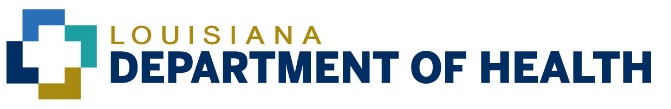 After the Investigation
HCBS Complaint desk may make a determination that an HSS Complaint survey should be conducted based on the APS investigation referral.
Please note that even if APS staff do not substantiate, a complaint may be generated. At the same time, a complaint may not be generated, even though there’s a substantiated finding.
The DSW registry may place a finding against an accused based on an APS referral.
Please note that a substantiated finding does not automatically guarantee that a finding will placed on the DSW registry.
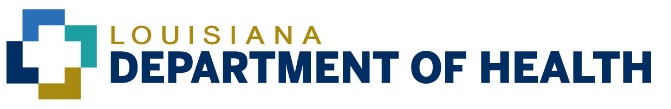 DSW Registry
A finding is placed against a DSW who has been found to have committed willful acts of abuse, neglect, exploitation, or extortion.
The DSW has due process rights.
The DSW can work until such time a finding has been placed on the registry. The DSW can work during their dispute of a finding.
The DSW is informed of the finding via certified mail.
The DSW has the right to an Informal Dispute Resolution (IDR).
The DSW has the right to a hearing with an Administrative Law Judge.
The DSW has the right to a district court hearing.
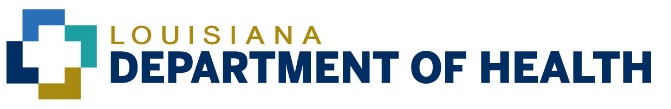 What we are Seeing
Physical\ Emotional Abuse
Non-verbal \ Non-ambulatory
Most vulnerable.
Needs greater supervision of staff.
Caregiver Neglect
Not providing services per CPOC/ ISP
Total service hours not being provided.
Care and services not being provided in home.
Staff having others in the home while services are supposed to be provided.
Leaving total dependent (24 hour care) clients alone.
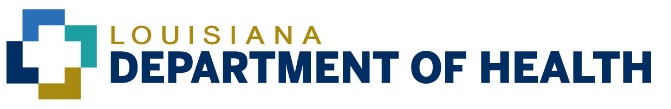 What we are Seeing Cont.
Exploitation
Cash being accepted by staff from clients.
Staff having access to clients’ PIN and bank accounts with no SIL services.
Staff buying items for themselves when shopping for client.
Medications being stolen.
Clients co-signing loans or taking out loans to purchase high valued items for staff.
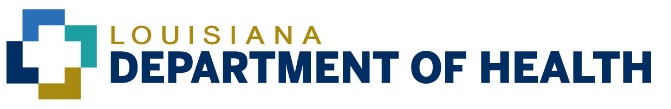 Prevention
Education
Supervision
Investigation
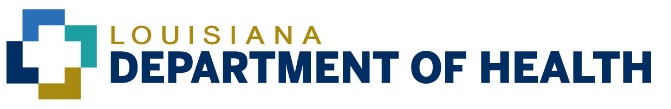 Education
Provider staff
Minimum of 16 hours of training upon hire that includes detecting and reporting of suspected abuse.
Competency- minimum of 6 hours of approved training on issues of health and safety such as the identification and reporting of allegations of abuse, neglect or exploitation.
Staff should be trained on provider policy and procedures regarding allegations of abuse, neglect, or exploitation.
Staff should be trained on the client’s CPOC and ISP.
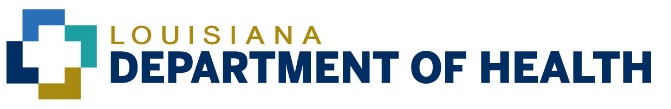 Education
Clients
Educate clients or responsible parties in what constitutes abuse, neglect or exploitation.
Educate clients on their CPOC/ ISP and what care and services the provider is to provide and how the client, family, and/or responsible parties should participate in their care.
Educate clients on how to prevent abuse, neglect, or exploitation.
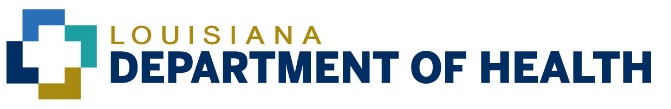 Supervision
Staff
Home visits
Review of progress notes and documentation
Review of time sheets
Assessments
Other types
Investigations
Never dismiss an allegation by a client or family member
Conduct your own thorough investigation
Did the worker have access to other clients?
Was the occurrence preventable?
QA -How can you improve your system(s) to keep something similar from happening again?